ISSA Matrix
Registration
Contribution collection paid by employee and employer
Application based on a life event: age, accidents...
Eligibility control: work periods, proof of disability, contributions paid,..
Adjudication: based on working history and salary
Payment and payment control (proof of life)
Appeals and complaints
Process evaluation
Long Term Benefits: Pension & Disability
Registration 
Contribution collection paid by employee and employer
Application receipt: cessation of work
Eligbility control: compliance with unemployment registrations
Adjucation: based on current salary, 
Payment (stoping payment)
Appeals and complaints
Process and programme evaluation.
Short Term Benefit: Unemployment
Registration 
Application
Eligbility control: Compliance with programme regulations
Adjucation: based on current salary, contributions  payed by employer etc
Payroll creation: net salary, taxes, SI contributions for employer and employee
Payment: cash transfer to various mechanisms
Appeals and complaints by employees and employers
Reporting to the various stakeholders
Process and programme evaluation.
Short Term Benefit: Cash Transfer Programme
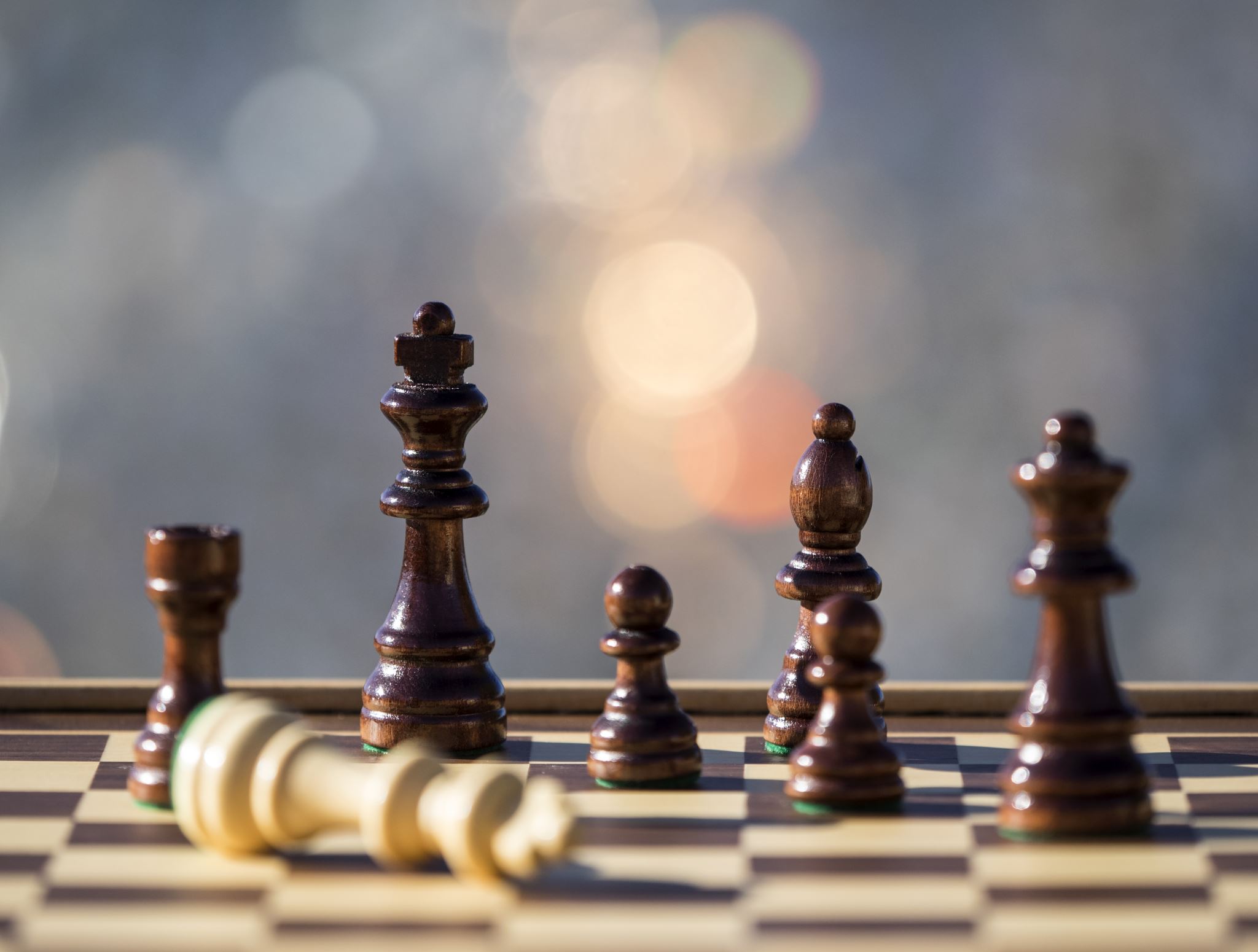 Implementation for Different Schemes
More or less common: registrations, application, claims 
What is different: Benefit Management Processes
	         => Eligibility criteria						         => Control mechanisms						         => Adjucation & calculation 						         => Payment eligibility mechanisms 					                            	         => KPI and reporting
What will be the impact on the implementation of OpenIMIS
	         => Master data management                               => Database design                              => Roles and responsibilities                               => Dashboard
	         => Interoperability